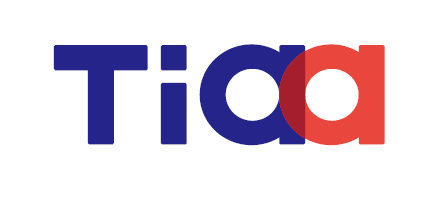 IoV standards and Industry StatusTIAA,China
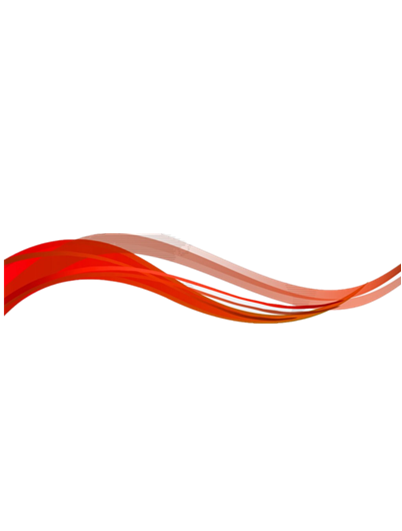 March 8, 2019
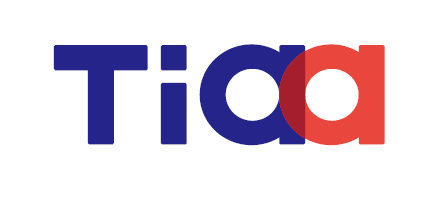 Contents
Ⅰ. TIAA Introduction
Ⅱ. National Planning of IoV Industry in China
Ⅲ. List of IoV standards in China
IV. TIAA Projects
 V. Proposals from TIAA
Telematics Industry Application Alliance                                                                                                    www.tiaa.org.cn   +86 10  88687092
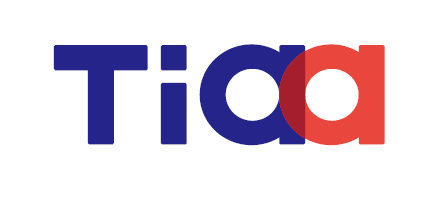 Ⅰ. TIAA introduction
History: established in February, 2010, in Beijing.
Supported by: MIIT, MOT, MPS etc., 17 government bodies approve projects and provide guidance.
Members: including over 300 members and nearly 200 observers in fields of OEM, agricultural machine, E-bike, electronic, software, communications and information service.
Organization: 3 branches union(unmanned agricultural union, E-bike union and smart charging & parking union); 11 committees including Market service, Engineering application, Standard , IPR; Engineering application committee consists of 8 WGs including telecommunication, rader & sensor, micropower and so on.
Achievements: 50 state projects, 40 standards, the products which meet TIAA standards has been used in millions of vehicles.
Activities: 7 Annual Conferences, 43 National Working Conferences, 450 Technical Working Group meetings, 10,000+ engineers and technicians attended TIAA activities .
Telematics Industry Application Alliance  （TIAA）                                                                                                www.tiaa.org.cn   +86 10  88687092
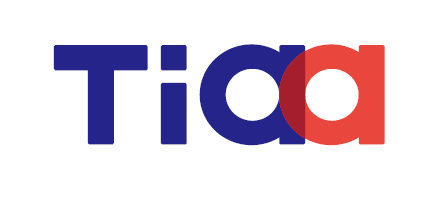 Ⅱ. National Planning of IoV Industry in China
Guidelines for the Construction of  National IoV Industry Standard System
Leaded by MIIT
MOT
MPS
NTCAS/CATARC
CCSA/ CAICT
Subsidiaries
Subsidiaries
Intelligent Connected Car
Network
Communication
Intelligent Transportation
Intelligent Management of Vehicles
Electronic Product & Sevice (CESI/ TIAA)
Notes
1.MIIT: Ministry of Industry and Information Technology          5. NTCAS: National Technical Committee of Auto Standardization;
2.MOT: Ministry of Transportation                                                 6.CATARC: China Automotive Technology and Research Center 
3.MPS: Ministry of Public Security                                                  7.CCSA:China Communications Standards Association 
4.CESI: China Electronics Standardization Institute                      8.CAICT : China Academy of Informaiton and Communications Technology
Telematics Industry Application Alliance  （TIAA）                                                                                                www.tiaa.org.cn   +86 10  88687092
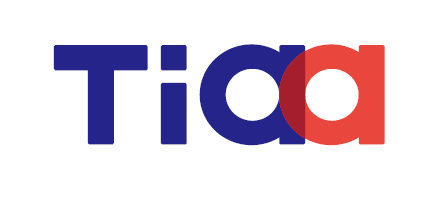 Ⅲ. List of IoV standards in China
List of Intelligent Connected Car Standards (Part)
Telematics Industry Application Alliance  （TIAA）                                                                                                www.tiaa.org.cn   +86 10  88687092
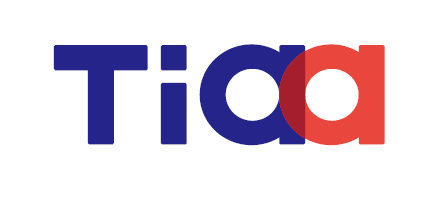 Ⅲ. List of IoV standards in China
List of Network Communication Standards (Part 1)
Telematics Industry Application Alliance  （TIAA）                                                                                                www.tiaa.org.cn   +86 10  88687092
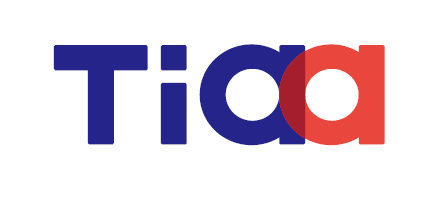 Ⅲ. List of IoV standards in China
List of Network Communication Standards (Part 2)
Telematics Industry Application Alliance  （TIAA）                                                                                                www.tiaa.org.cn   +86 10  88687092
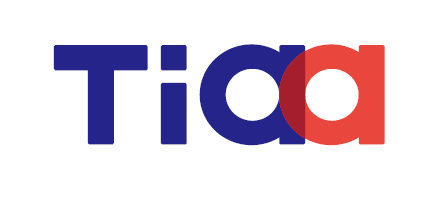 Ⅲ. List of IoV standards in China
List of Electronic Product & Service Standards (Part 1)
Telematics Industry Application Alliance  （TIAA）                                                                                                www.tiaa.org.cn   +86 10  88687092
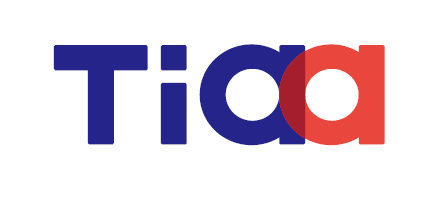 Ⅲ. List of IoV standards in China
List of Electronic Product & Service Standards (Part 2)
Telematics Industry Application Alliance  （TIAA）                                                                                                www.tiaa.org.cn   +86 10  88687092
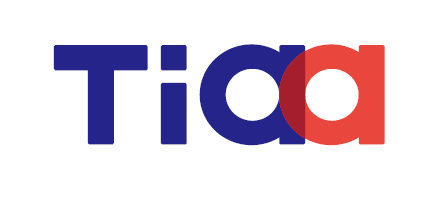 Ⅲ. List of IoV standards in China
List of Intelligent Transportation (Part)
Telematics Industry Application Alliance  （TIAA）                                                                                                www.tiaa.org.cn   +86 10  88687092
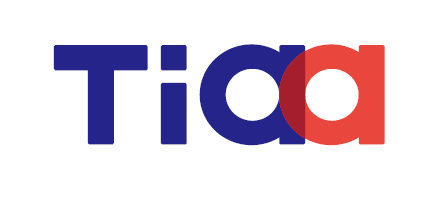 Ⅲ. List of IoV standards in China
List of Intelligent Management of Vehicles (Part)
Telematics Industry Application Alliance  （TIAA）                                                                                                www.tiaa.org.cn   +86 10  88687092
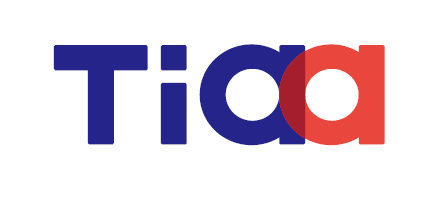 IV. TIAA IoV Projects
TIAA IoV Standards （1）
Telematics Industry Application Alliance  （TIAA）                                                                                                www.tiaa.org.cn   +86 10  88687092
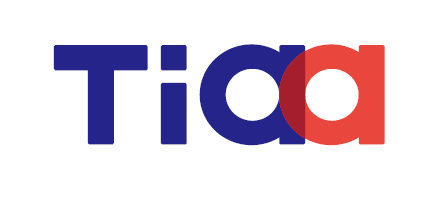 IV. TIAA IoV Projects
TIAA IoV Standards （2）
Telematics Industry Application Alliance  （TIAA）                                                                                                www.tiaa.org.cn   +86 10  88687092
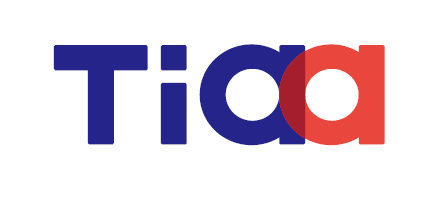 IV. TIAA IoV Projects
TIAA IoV Standards （3）
Telematics Industry Application Alliance  （TIAA）                                                                                                www.tiaa.org.cn   +86 10  88687092
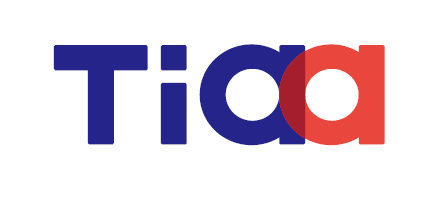 IV. TIAA IoV Projects
TIAA IoV programs
The Chinese chairman of ITU-WRC 19-1.12 project. (Harmonization of ITS frequency)
5905-5925MHz used for ITS LTE-V2X Frequency Test
5915-5925MHz used for agriculture machinery LTE-V2X Frequency
77-81GHz Millimeter-wave Radar Frequency Test 
Tests of overall process in autonomous agriculture 
Demonstration application of active/passive safety technologies solutions.
New Generation test of satellite-terrestrial converged network.
Telematics Industry Application Alliance  （TIAA）                                                                                                www.tiaa.org.cn   +86 10  88687092
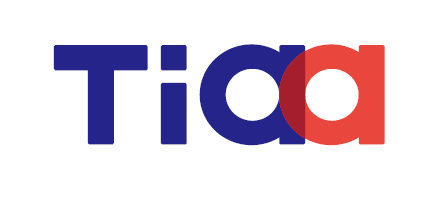 V. Proposals from TIAA
To establish communication mechanism of standard to regularly report standard plans and progress from international and regional standard organizations
To promote the development of standards between different countries and regions
To cooperate in standard testing and certification
Expect to strengthen cooperation on standards in spaces of millimeter wave radar, 5G,  intelligent agriculture  machinery and so on
Telematics Industry Application Alliance  （TIAA）                                                                                                www.tiaa.org.cn   +86 10  88687092
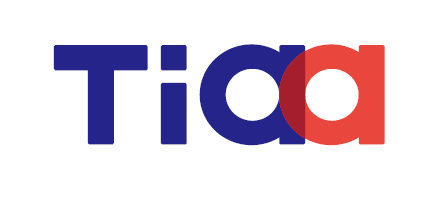 Thank you !
Telematics Industry Application Alliance  （TIAA）                                                                                                www.tiaa.org.cn   +86 10  88687092